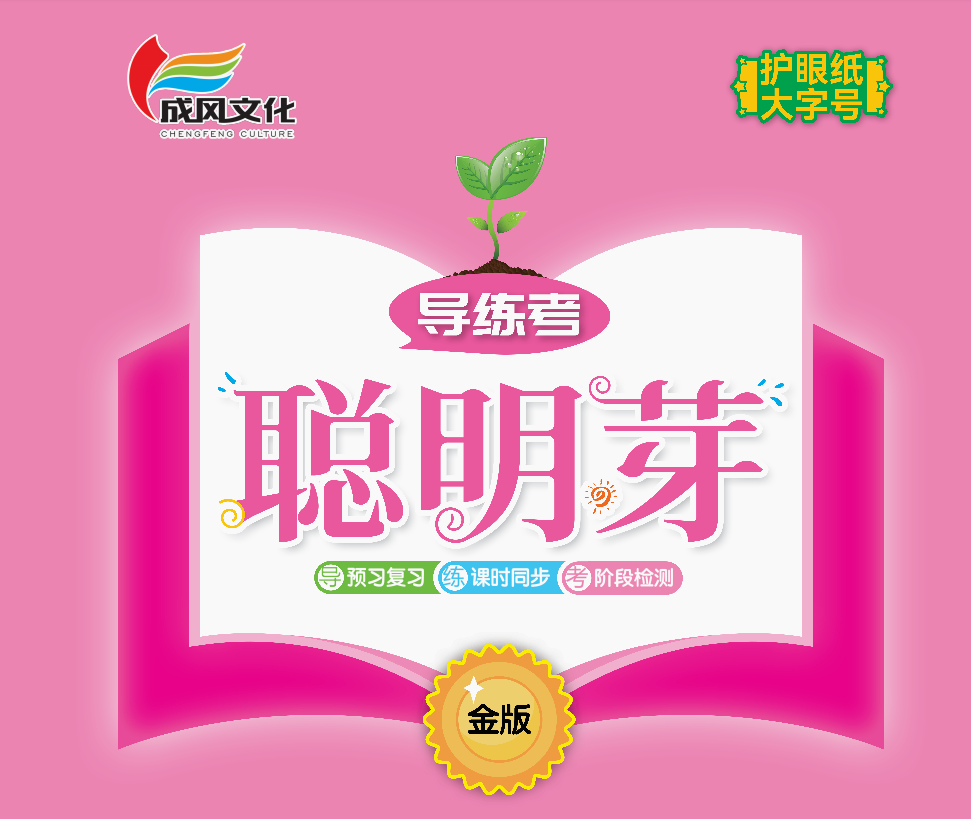 第三单元    阅读
4    小公鸡和小鸭子
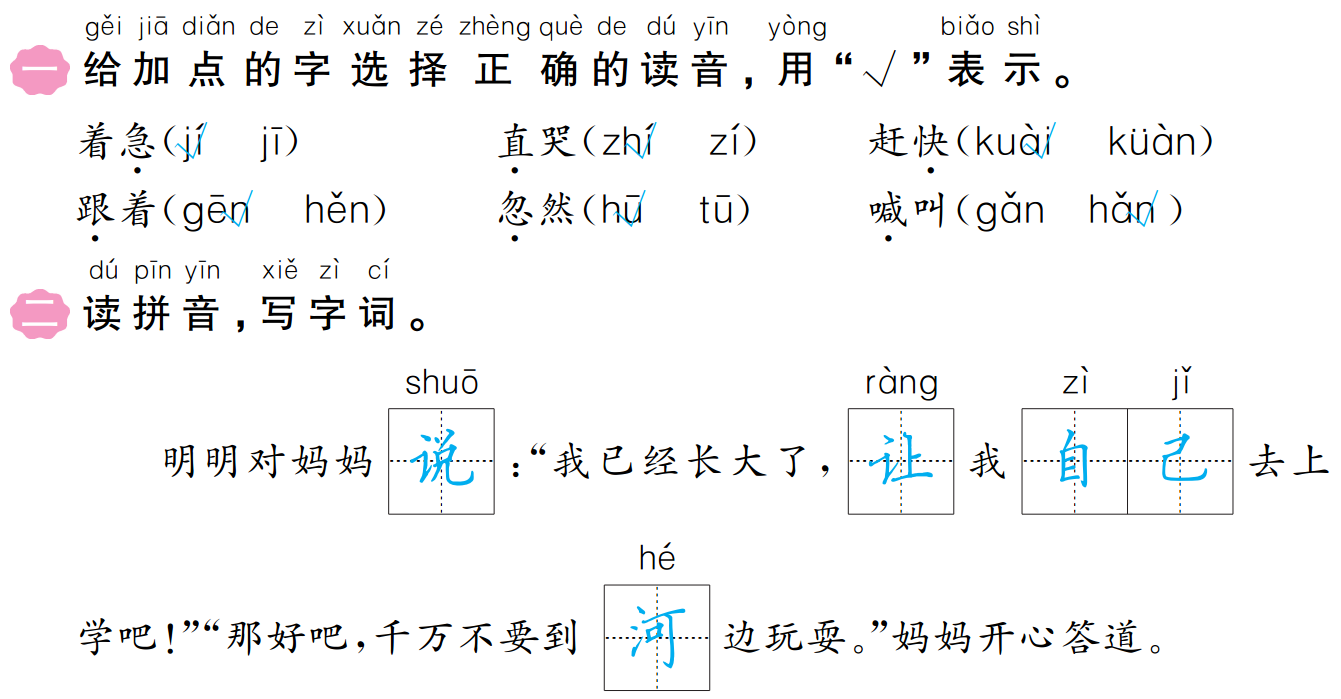 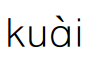 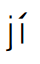 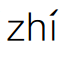 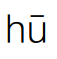 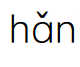 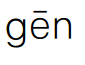 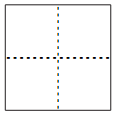 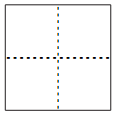 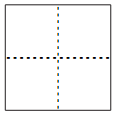 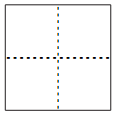 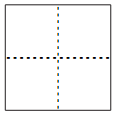 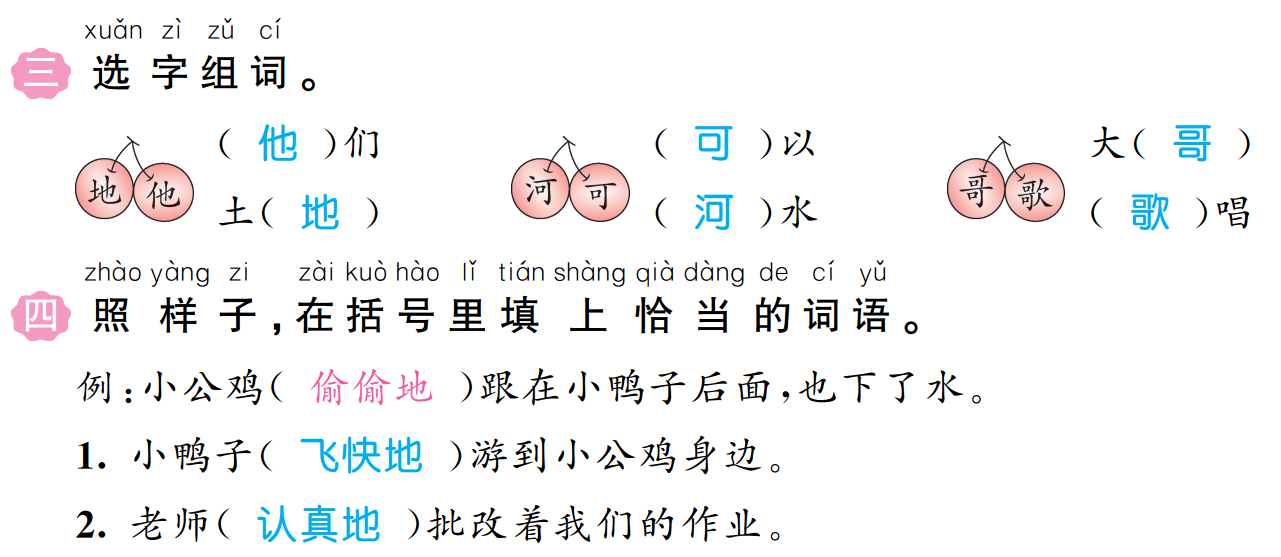 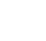 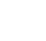 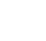 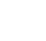 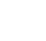 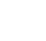 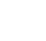 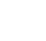 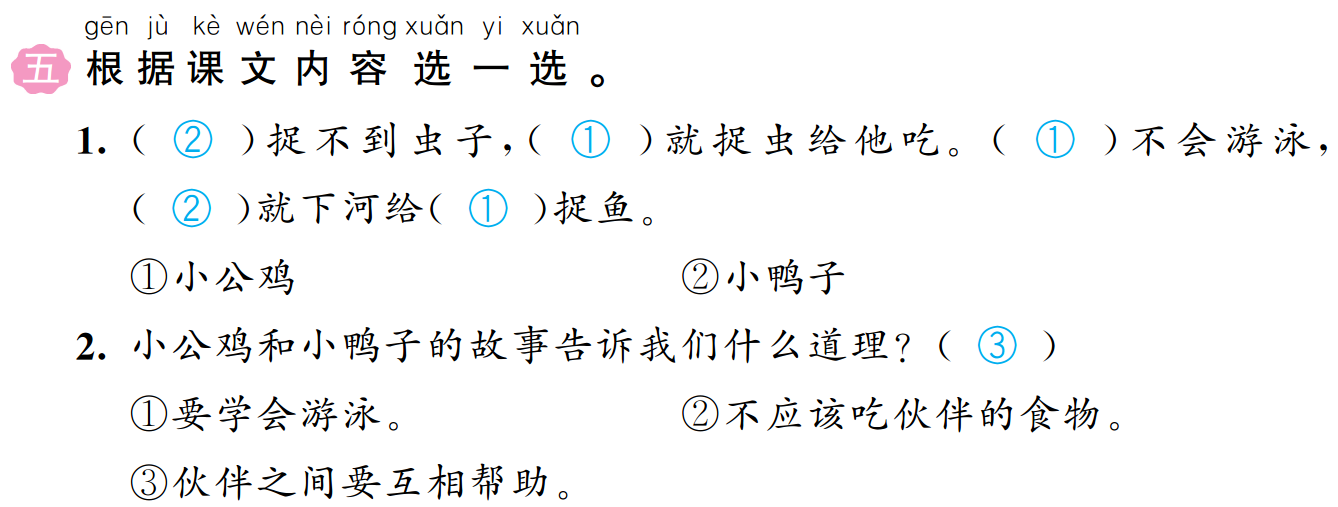 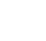 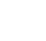 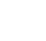 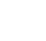 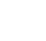 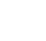 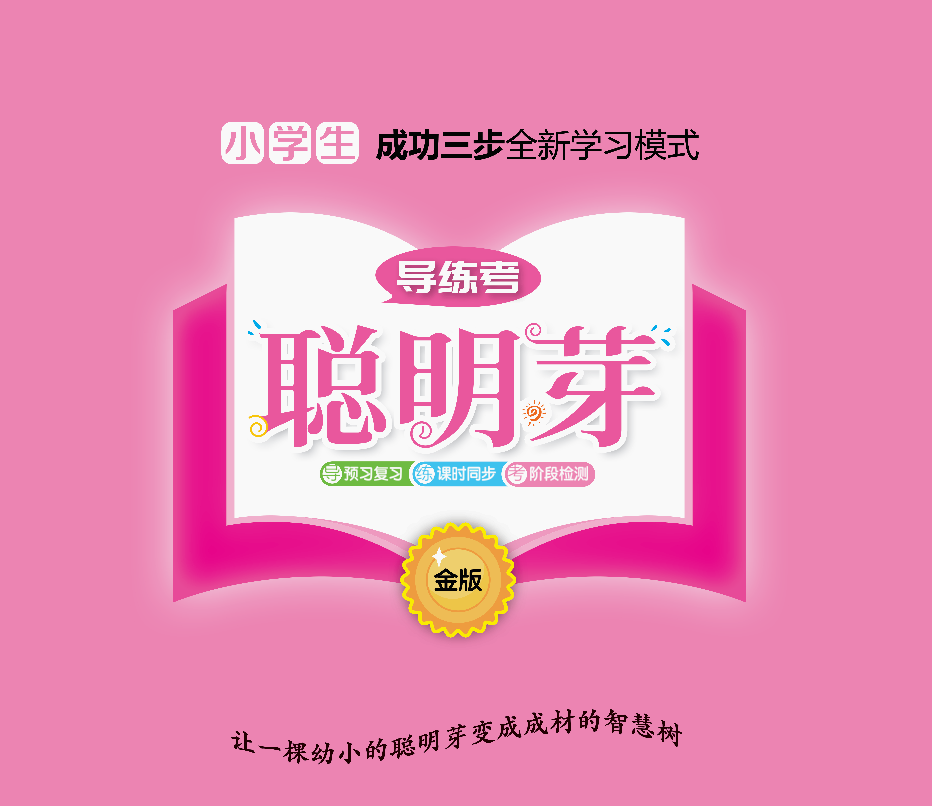